Faculty Guide:
Preparing for Fall 2020
Dated August 31, 2020
2
Thank You
During this challenging time, I recognize the critical role and workload of faculty to ensure students are successfully guided through their courses and academic activities. Texas State has a long history of compassion, a student-centered approach, and innovation in teaching and learning. I greatly appreciate your understanding, flexibility, and cooperation as our university responds to this public health challenge and implements health and safety standards. I hope you have a productive and fulfilling semester. 

				Gene Bourgeois
Provost
3
Purpose
The purpose of this guide is to provide Texas State faculty members with information on the operational status of the university, ensure training on health and safety measures, and facilitate planning for and implementing instructional activities in fall 2020. 
This guide is a living document and will be updated as new information emerges. The title slide includes the date on which the guide was last updated. 
For unique circumstances and questions, faculty members are encouraged to seek guidance from department chairs/school directors, deans, and appropriate offices on campus. 
Throughout the presentation, words in blue include hyperlinks to web-based resources. 
Check the university’s Roadmap website on a regular basis for updates.
4
Contents
I. University operations and plans
II. Health and safety measures
III. Course planning and implementation 
IV. Compliance in the classroom
V. For more information
5
I. University Operations and Plans
Operational status of the university
Work groups and recommendations
6
Operational Status of the University
Sources that inform the status of university operations:
University’s Chief Medical Officer, Dr. Emilio Carranco
State, local, and federal guidelines
Scientific research and other resource materials 
Benchmarking with other institutions of higher education
The university constantly monitors the changing COVID-19 situation and decisions about university operations rely on scenario-based planning, including four scenarios. 
Every decision is made with the goal to prioritize the health, wellness, and safety of our students, faculty, and staff, and to deliver on our mission and shared values.
Eight work groups were established to create a plan that protects the safety and wellbeing of those who live, learn, and work at Texas State. 
Check the university’s Roadmap website on a regular basis for updates.
7
Work Groups and Recommendations
Texas State University’s policies and protocols for operations are rooted in the recommendations of the eight working groups established in the spring of 2020 and these four principles:

The health and safety of all members of the community are paramount. Special care and attention must be given to the needs of higher-risk populations.
We embrace the notion that all major dimensions of our university can benefit from being reimagined to address the impact of the COVID-19 pandemic and beyond.
Our commitment to academic excellence must not waver under these challenging circumstances. This commitment crosses all instructional modalities — online, hybrid, "flexible," and traditional face-to-face instruction, as well as research activity.
Equity and inclusion are critical components of our response. The economic, health, academic, and operational challenges are immense. It is incumbent upon us to engineer responses that serve and support the entire community
8
II. Health and Safety Measures
Required health and safety measures
Mask up
Wash up
Clean up
Daily self-assessment
Positive cases and COVID-19 reporting
Return to work
Bobcat Trace and faculty/supervisor questions
Compliance and enforcement
University communication with students

Note: Section IV, including slides 35 to 46, provides guidance on handling health and safety compliance in the classroom and instructional sites.
9
Why must I complete this health and safety training?
The Governor of the State of Texas’ Open Texas Minimum Standard Health Protocols requires that all employees and contractors are trained on numerous health and safety practices.
This training is aimed to ensure all university employees understand how and why to practice these precautions.
For more information on Texas State University’s procedures and public health guidance, visit the Roadmap website.
10
Required Health and Safety Measures
Mask Up: Wear a required cloth face covering
Make Space: Maintain physical distancing
Wash Up: Practice proper hand hygiene
Cover Up: Know cough and sneeze etiquette
Clean Up: Custodial staff are enhancing frequency and protocols for cleaning and sanitation
Stay Home: Stay home if symptoms emerge
Check Yourself: Perform a self-assessment each day before coming on campus
Optimize Ventilation: Indoor ventilation is being optimized across our campuses
Set Boundaries: Facilities is installing physical barriers in areas with significant face-to-face interaction
Seek Additional Modifications/Arrangements: Students, faculty and staff may request additional working or learning modifications/alternative arrangements
11
Mask Up | Face Coverings
Cloth face coverings are required indoors at all times except when alone in a private office or eating in a campus dining facility.
Cloth face coverings are required outdoors on Texas State campuses unless you are alone or able to maintain at least 6 feet of physical distance from any other person.
View the CDC recommendations about cloth face coverings.
Contact your department head or dean to acquire mask(s) if needed, including disposable masks or clear masks for teaching purposes.
12
Wash Up | Hand Hygiene
Wash your hands often with soap and water for at least 20 seconds.
If soap and water are not readily available, use a hand sanitizer that contains at least 60% alcohol. Cover all surfaces of your hands and rub them together until they feel dry.
Hand sanitizers will be made available on both campuses at 25 centrally located refill stations and 250 dispensing stations.
Students will be issued personal refillable hand sanitizer misters.
13
Clean Up | Appropriate Cleaning and Disinfection
Custodial Services will:
spray classrooms nightly with an FDA-approved hospital-grade sanitizer
spray shared spaces and private offices regularly
focus manual cleaning and disinfecting efforts on high-touch areas

Note: Most deep cleaning and spraying is performed between       2 a.m. and 7 a.m. and then checked for compliance with cleaning and disinfection protocols.
14
Clean Up | Appropriate Cleaning and Disinfection
A cleaning kit, which includes a disinfecting spray, cleaning cloths, and disposable gloves, will be placed in each classroom. Custodial services will clean and restock supplies. The kits will include a few masks for those who may have forgotten their masks that day.
Instructors are not required to clean classrooms, but cleaning supplies will be available in each classroom if needed. 
Deans and department heads have been contacted about ordering additional supplies for offices through the university. Items available for offices include cleaning cloths, disinfectant spray, face masks, reusable spray bottles, and plastic wrap for public-use keyboards. 
Instructors may request disposable face masks through their chair/director. 
Instructors may request reusable clear masks to facilitate lip reading through their chair/director. 
Stay informed on the university’s  cleaning protocols and plans.
15
Check Yourself | Daily Self-Assessment
Commit to the Bobcat Pledge. 
All students and employees must monitor their own health on a daily basis.  
The daily assessment focuses on symptoms associated with COVID-19, including fever, chills, cough, shortness of breath, and others. 
As new scientific evidence emerges, the symptoms listed on the university’s daily self-assessment tool may be modified.
Check your symptoms each morning, using the most current self-assessment tool.
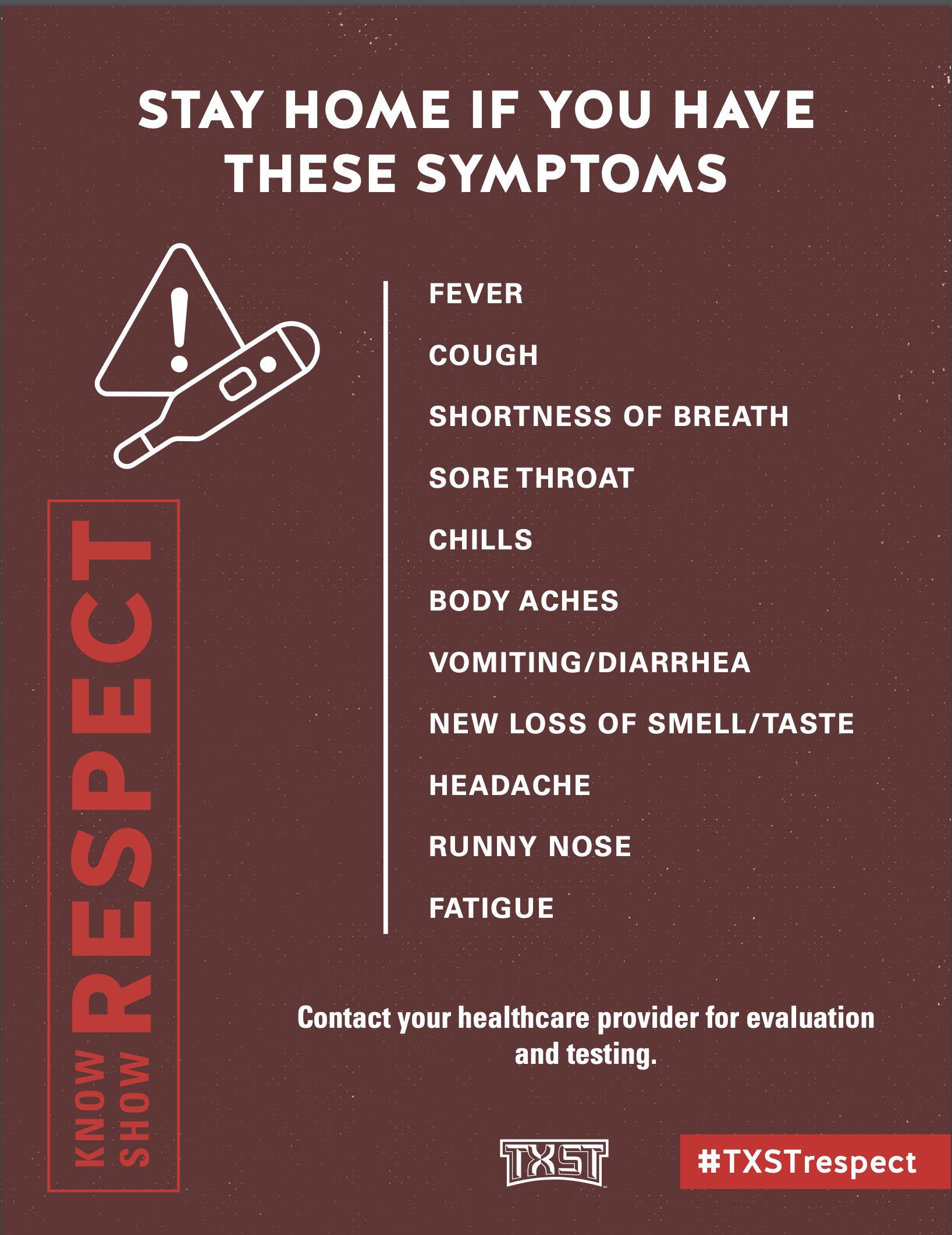 16
Positive Cases and COVID-19 Reporting
If you think you might be sick based on the results of your daily self-assessment: 

Do not go to work or class. 
Contact your healthcare provider or the Student Health Center at 512.245.2161 for evaluation and testing for COVID-19. 
Self-isolate while you wait for test results. 
If tests come back positive, self-isolate for 10 days from the start of symptoms. 
Report your positive case to Bobcat Trace and provide information on any close contacts during your infectious period. 

Note: Visit the COVID-19 Reporting Processes for additional guidance.
17
Returning to Work After Self-Isolation
Do not return to work until:
You complete your isolation period, and 

You are fever-free for 24 hours without fever-reducing medication, and 

Your symptoms are improving.

Note: You are not required to produce a negative COVID-19 test prior to returning to work following your isolation period.
18
Bobcat Trace Self-Reporting
The Bobcat Trace - Self-Reporting Contact Tracing System is a confidential system, used to identify people who may have been exposed to a member of the Texas State University community with COVID-19. 
The university is requesting that all faculty, staff, and students who test positive for COVID-19 or who are identified as a close contact, report in the Bobcat Trace web application. This secure web application will facilitate our contact tracing efforts and help us monitor the incidence of COVID-19 on our campuses. 
For COVID-19, a close contact is defined as any individual who was within 6 feet of an infected person for at least 15 minutes starting from 2 days before illness onset (or, for asymptomatic patients, 2 days prior to positive specimen collection) until the time the patient is isolated.
19
COVID-19 Supervisor and Faculty Questions
COVID-19 Supervisor and Faculty Questions is a new resource for supervisors and faculty who have questions about a COVID situation in their classroom, area, or department. 

Questions should revolve around topics such as positive and close contact cases, as well as infectious, isolation, and quarantine periods. 

See the Frequently Asked Questions on the webpage linked above. 

The university’s contact tracing team will be responding to questions submitted by supervisors and faculty.
20
Compliance and Enforcement
Noncompliance with the university’s health and safety measures will be handled through existing processes. For not following health and wellness measures: 
For a student, complete the Dean of Students Office Code of Student Conduct Referral Form. 
For a staff employee, contact the staff employee’s supervisor, or contact Office of Human Resources if the supervisor is unknown or unavailable.
For a faculty member, contact the faculty member’s department chair or school director, or the Office of the Provost if the supervisor is unknown or unavailable.
21
Creating a Culture of Compliance
The health and safety measures must be followed by students, employees, and visitors.
The first step in increasing compliance with our health and safety measures is to demonstrate the behavior ourselves. 
We all need to become comfortable making a polite remark in passing to a student, employee, or visitor who fails to follow the university’s health and safety measures. 
For example, for someone who is not wearing a face covering, you might say, “Excuse me, I wanted to let you know that face coverings are required at Texas State.” There is no need to feel self-conscious about making such a remark, nor is there the need to demand action or wait for a reply. 
Section IV (slides 35 to 46) provides guidance on handling health and safety compliance in the classroom and instructional sites.
22
University Communication with Students about Health and Safety
Students received an email from the Dean of Students on July 29 and an email from our Chief Medical Officer on August 12 regarding health and safety expectations. 

Quarantine for 14 days before you arrive on our campuses.
Bring cloth face coverings. Wearing face coverings is required at all times, inside and outside on our campuses, unless you are alone. 
Conduct a daily self-screening for symptoms related to COVID-19.
Practice social distancing and follow all guidelines on our campuses.
Use proper hand hygiene.
The university requests that all students who test positive for COVID-19 or who are identified as a close contact report in Bobcat Trace. 
Review your current fall 2020 semester fall schedule and meet with your academic advisor as soon as possible if you have any concerns.
Be safe on and off campus
Take the Bobcat Pledge!
23
III. Course Planning and Implementation
Department and faculty preparation
Face-to-face course delivery
Classroom seating and attendance tracking
Online and hybrid course delivery
Course syllabi contents, including civility statement
Communicate with students before August 24
Webcams and microphones in classrooms
Classroom recordings
24
Department and Faculty Preparation
Course syllabi include required information as indicated in the Teaching and Research part of the Roadmap to Return page (see slides # 30-31 for this information). 
All face-to-face and hybrid courses should establish contingency plans for a swift and efficient transition to remote instruction should the worst case scenario unfold. 
Instructors must complete online teaching certification or self-certification via the Office of Distance and Extended Learning. 
Instructors must have class materials in Canvas in order to facilitate the 50% maximum density rule in the classroom, switch to fully remote instruction if necessary, or accommodate illnesses (e.g., syllabus, readings, assignments, lecture notes).
Instructors must be prepared to work with students who need to quarantine, become ill, or have academic modifications approved by the Office of Disability Services.
25
Department and Faculty Preparation, continued
Departments/schools are responsible for ensuring continuity of instruction. Departments may request stipends from the Office of the Provost for instructors who assume extended instructional duties for others.
In all courses, instructors initiate regular, frequent, and substantive interaction with students. Section 05 of AA/PPS 02.01.30, Distance Education Courses and Programs, provides guidance on interaction expected by students and required by regulatory and accreditation standards.
Instructors are not required to implement both face-to-face and online options for classes designated as face-to-face. Undergraduate students may be referred to their academic advising center for alternative courses. Graduate students may work with their graduate advisors on alternative courses. 
The instructional modality listed on the official schedule of classes in Catsweb must be aligned with the course syllabi and implementation plans.
26
Face-to-Face Course Delivery
The number of occupants in a classroom at the same time is limited to 50% of the rated maximum. 
Before finalizing course syllabi, faculty teaching courses with face-to-face meetings must compare student enrollment to the maximum occupancy/capacity of the assigned classroom. Classroom capacities are available from department and school personnel. 
Courses with face-to-face meetings may be delivered normally when the student enrollment is no more than 50% of the room’s rated maximum capacity (i.e., traditional face-to-face). 
If enrollment is more than 50% of the classroom maximum capacity, the course will be taught so that some students attend in-person a portion of the time and participate remotely a portion of the time (i.e., flexible face-to-face).
Hybrid courses, where students meet less frequently face-to-face, are also subject to the 50% classroom maximum capacity for in-person exams and activities. 
Visit the "Instructional Delivery & Classroom Capacity" section in the Physical Distancing Measures page.
27
Classroom Seating, Attendance Tracking, and Flow
Assigned seats and attendance tracking must be used in all classroom learning spaces to benefit contact tracing should a positive COVID-19 case emerge 
Students are required to sit with empty seats or space between one another and wear face coverings. 
Faculty should dismiss the class one row at a time starting with the row closest to the door to avoid crowding or jostling. 
If a classroom has two doors, establish one as the entrance only and one as the exit only. 
Begin and end class on time to maximize time between occupied class space.
28
Online and Hybrid Course Delivery
In the course syllabus and prior to the first class day, students should be advised of technology or software to participate in the class and how to access this technology or software and get support from ITAC. This includes technical information and protocol for online testing. 
Arranged (ARR) online courses do not have a scheduled meeting timeframe and will set final exam access periods that allow for participation by students. Talk with students on the first day of class about setting final exam periods in December 2020. Online courses with a scheduled meeting pattern in Catsweb will follow the university’s final exam schedule. 
Instructors initiate regular, frequent, and substantive interaction with students. Section 05 of AA/PPS 02.01.30, Distance Education Courses and Programs provides guidance on the interaction expected by students and required by regulatory and accreditation standards.
Refer students to guidance on succeeding in online courses (see section, Technology and Tips for Succeeding….).
29
Course Syllabi Contents
Address the mode of class delivery, access to class materials, examination procedures, and other instructional strategies. 
State how office hours will be handled (Zoom, Teams, email, phone). 
Include statement on cloth face covering requirement and violation procedures (face-to-face and hybrid classes).
Include the following statement in the syllabus: Civility in the classroom is very important for the educational process and it is everyone’s responsibility.  If you have questions about appropriate behavior in a particular class, please address them with your instructor first.  Disciplinary procedures may be implemented for refusing to follow an instructor’s directive, refusing to leave the classroom, not following the university’s requirement to wear a cloth face covering, not complying with physical distancing or sneeze and cough etiquette, and refusing to implement other health and safety measures as required by the university. Additionally, the instructor, in consultation with the department chair/school director, may refer the student to the Dean of Students Office for further disciplinary review.  Such reviews may result in consequences ranging from warnings to sanctions from the university. For more information regarding conduct in the classroom, please review the following policies at https://policies.txstate.edu/division-policies/academic-affairs/02-03-02.html, Section 03: Courteous and Civil Learning Environment, and https://studenthandbook.txstate.edu/rules-and-policies/code-of-student-conduct.html, number II, Responsibilities of Students, Section 02.02: Conduct Prohibited.
30
Course Syllabi Contents, continued
Provide general information on how disruptions to routine instruction will be handled (such as when the worst case scenario occurs).
Include a pandemic disruption tolerant attendance policy.
Specify appropriate assessment and testing that will ensure academic integrity.
Include a statement about the reporting tool for notification of positive COVID-19 tests/illnesses to the university (Bobcat Trace).
31
Communicate with Students before August 24
Contact students before the semester begins to communicate the plan for each course, including: 

Required course materials
Reminders about required health and safety measures on campus and a link to student roadmap for more information
Instructional method for the class, access to class materials, examination procedures, and other instructional strategies
Information on “where” the class will be held on Monday, August 24 or the first class day (classroom, lab, Canvas, Zoom, Teams)
If applicable, how students in the class will be assigned to face-to-face or online/remote instruction on given class days
If technology or software are needed to participate in the class and how to access this technology or software and contact ITAC if needed
Course syllabus, if available
Best contact method for reaching the instructor
32
Webcams and Microphones in Classrooms
ITAC is installing webcams and microphones (Elmo MX-P2) in IT-supported academic classrooms and departmentally-owned classrooms with standard classroom technology (media cabinet and touch-panel)
All IT supported academic classrooms have Zoom installed. Departmentally-owned classrooms may or may not have Zoom installed. Instructors can easily install Zoom. 
A list of classrooms with webcams and microphones, including status of installation, is available. 
Support for using the webcam and microphone is available via ITAC or online. 
Instructors are encouraged to visit their assigned classrooms before the semester begins to become familiar with and practice with the equipment.
33
Classroom Recordings
Instructors may choose to record lectures, discussions, and class activities for students who need access. 
Include a statement in the syllabus indicating that lectures, discussions, and class activities may be recorded for facilitating remote instruction.
Discuss with students that lectures, discussions, and class activities may be recorded. 
Ensure that recordings are only accessible through NetID and password by students enrolled in the current semester. This may be accomplished by Zoom integration through Canvas.
Ensure recordings are available only to students enrolled in the current semester and are not used in future semesters.
34
IV. Compliance in the Classroom
Planning to enforce health and safety measures
Not wearing a face covering
Removes face covering
Repeated health and safety violations
Constitutional objections
Documentation
Symptomatic or quarantined students
Student not able to wear face covering
Students testing positive
Students at internship, practicum, or other sites
Role of University Police Department (UPD)
35
Planning to Enforce Health and Safety Measures in the Classroom
Instructors have full responsibility for the conduct and implementation of the classes to which they are assigned.
Review AA/PPS 02.03.02, Conduct of Classes for guidance on classroom authority, progressive discipline, and handling disruptions. 
Think through the different ways you may respond to students who fail to follow the university's health and safety measures.
Consult with colleagues and chairs/directors on effective classroom management strategies. 
Email students prior to the first day of class to remind them about the Bobcat Pledge and required face coverings on campus. 
On the first day of class, set expectations and answer questions that students may have about required health and safety measures. 
Attend the Faculty Development series, Difficult Classroom Conversations: A Faculty Discussion Series, beginning August 20.
36
Enforcing Health and Safety: Not Wearing a Face Covering
What happens if a student is not wearing a face covering at the beginning of class?

If this is the first time a student is not wearing a face covering, instructors are advised to remind the student and the entire class about the course syllabus statement regarding university health and safety guidelines and the Bobcat Pledge and provide the student with a face covering if they have forgotten to bring one to class. 
Each instructor has authority and discretion in managing the classroom environment, including handling issues related to face covering noncompliance (see AA/PPS 02.03.02). 
An instructor may ask a student to leave the class, reduce the student’s participation or attendance points, report the incident to Student Conduct via the Code of Student Conduct Referral Form, or implement some other measure. 
Faculty are required to assign student seating and monitor attendance. These measures will not only facilitate contact tracing efforts, but they will make it easier to identify which student is non-compliant, especially in larger classes.
37
Enforcing Health and Safety: Removes Face Covering During Class
What happens if a student removes their face covering during class?

If this is the first time a student has removed the face covering, instructors are advised to remind the student and the entire class about the course syllabus statement regarding university health and safety guidelines and the Bobcat Pledge and ask the student to put on the face covering. 
Each instructor has authority and discretion in managing the classroom environment, including issues related to face covering noncompliance (see AA/PPS 02.03.02). 
An instructor may ask a student to leave the class, reduce the student’s participation or attendance points, report the incident to Student Conduct via the Code of Student Conduct Referral Form, or implement some other measure. 
Faculty are required to assign student seating and monitor attendance. These measures will not only facilitate contact tracing efforts, but they will make it easier to identify which student is non-compliant, especially in larger classes.
38
Enforcing Health and Safety: Repeated Health and Safety Violations
What happens if a student repeatedly violates health and safety measures during class?

Students who repeatedly violate health and safety measures during class should be referred to Student Conduct via the Code of Student Conduct Referral Form. 
Disciplinary penalties comprise the range of official university actions that may be taken when, based on the preponderance of the evidence, a student is determined to have engaged in prohibited conduct. 
Among others, penalties may include warnings, restricted privileges, probation, suspension, and expulsion. 
Referrals to Student Conduct also assist the Dean of Students in determining patterns of behaviors that need further attention or action.
39
Enforcing Health and Safety: Constitutional Objections
What happens if a student claims their rights are being violated by the university’s health and safety measures? 

Some people who disagree with the concept of requiring face coverings have called it “unconstitutional.” However, to be unconstitutional, a restriction must infringe a fundamental right such as freedom of speech or invasion of privacy or otherwise treat people unequally. 
Requiring all of us to wear a face covering on campus when it’s not possible to practice physical distancing is a narrowly tailored and minimally intrusive mechanism, which is justified by the significance of the university’s interest in helping to stop the spread of a highly contagious virus for the safety of the campus community. 
Students who repeatedly violate health and safety measures during class should be referred to Student Conduct via the Code of Student Conduct Referral Form.
40
Enforcing Health and Safety: Documentation
What documentation should faculty keep regarding violations of health and safety measures in the classroom?

If instructors need to speak to particular students about a classroom health and safety matter or create a written account of incidents, they are advised to document student names and identification numbers, date/time of events and conversations, and a short summary of the situation, concerns, and outcomes. 
This documentation will help instructors track issues in their classroom, see wider patterns they may need to address, and help provide evidence in the event students are referred to Student Conduct for disciplinary action.
41
Enforcing Health and Safety: Symptomatic or Quarantined Students
If a student has been told to quarantine, can they go to class in person?

No. Quarantined students are not allowed to attend face-to-face classes. Failure to follow quarantine endangers the people around us, including: roommates, friends, classmates, family, as well as the staff and faculty of the university. Students should contact their instructors about in-class work and lectures.

Will a student get in trouble for staying home if they have been told to quarantine or fail a symptom check?

No. Instructors may not penalize students for not attending class in person if they fail a symptom check or are told to quarantine. Instructors must make alternative arrangements for students to catch up on course materials.
42
Enforcing Health and Safety: Students Not Able to Wear Face Covering
Can students with medical conditions that prevent them from wearing a face covering get in trouble? What should they do?

Students who are unable to wear face coverings because of health conditions should complete a COVID-19 Request for Additional Academic Modifications. All students participating in face-to-face classes must wear a face covering that covers their nose and mouth. Failure to do so could result in disciplinary action.
43
Enforcing Health and Safety: Students Testing Positive
What do I do if a student tells me they tested positive for COVID-19? 

If a student (or an employee) tells you they tested positive or were in close contact with someone who tested positive, encourage them to report it through the Bobcat Trace web application. 

If the student refuses or you have questions, COVID-19 Supervisor and Faculty Questions is a resource for supervisors and faculty who have questions about a COVID situation in their classroom, area, or department. See the Frequently Asked Questions on the webpage. 

The university’s contact tracing team will be responding to questions submitted by supervisors and faculty.

Contact tracers are not officially part of the public health authority and do not have the authority to compel isolation or quarantine.  However, they are agents of the university and are acting with the authority of the university to ensure public health and safety.
44
Enforcing Health and Safety: Student Who Needs to Quarantine Arrives to Class
What if a student in my class is supposed to be under quarantine? 
 
Students who are identified as a close contact of a person who had a positive test for COVID-19 during the time they were contagious are contacted by email by the university’s Bobcat Trace program. The student is instructed to forward the email to their instructors, get tested, and quarantine. The student should not be in class. 
If a student arrives to class, the instructor should instruct the student to leave the classroom and continue to follow guidance from the Bobcat Trace email. The instructor should also be prepared to give the student information on how to virtually access the class. 
If the student refuses to leave the class, the instructor may dismiss the entire class and report the incident to Student Conduct via the Code of Student Conduct Referral Form.
45
Enforcing Health and Safety: Students at Internship, Practicum, or Other Sites
If a student has an internship/practicum off campus, should they wear a face covering to that site?

Students must follow the health and safety directions given to them by their internship or practicum sites.  The university strongly recommends the use of face coverings even if they are not required.

Will students get in trouble for not following the health and safety directions of an internship site?

If the internship is for course credit and the site contacts the university indicating students are not following their specified health and safety directions, those students will be referred for possible disciplinary action with failure of the internship course as a potential result.
46
Enforcing Health and Safety: Role of UPD
Should the University Police Department (UPD) be called for issues related to noncompliance? 

The UPD should not be called for noncompliance. The steps described earlier should be utilized.  However, if matters escalate to the point that an individual is threatening others or causing a major disturbance to university operations, UPD will be prepared to assist. For emergencies, UPD may be reached at 911.
47
V. For More Information
Dr. Emilio Carranco is Texas State’s primary COVID-19 liaison responsible for communicating and coordinating with the local public health department, local emergency services, and local health care providers. ​Contact him via the Student Health Center.

For more helpful resources regarding COVID-19, please visit the helpful resources listed within the university’s Roadmap. 

Check the university’s Roadmap website on a regular basis for updates. 

This presentation is posted on the Office of the Provost’s website and will be updated as needed.
48